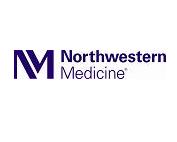 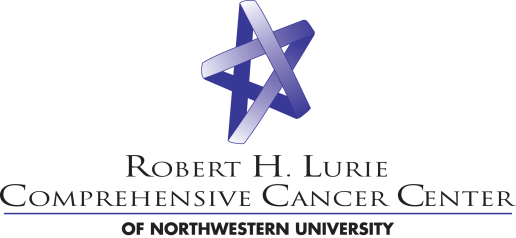 Essential Thrombocythemia:Standard and Novel Treatments
Brady L. Stein, MD MHS
Professor of Medicine
Division of Hematology/Oncology
Northwestern University Feinberg School of Medicine
Essential Thrombocythemia
Major criteria:
1. Platelets > 450 x 109/L
2. BM bx showing proliferation mainly of the megakaryocyte lineage with
↑ numbers of enlarged, mature megakaryocytes 
3. Not meeting WHO criteria for CML, PV, MF, MDS, or other myeloid neoplasms
4. Presence of JAK2, CALR or MPL mutation

Minor criterion:
Presence of a clonal marker or absence of evidence for reactive thrombocytosis
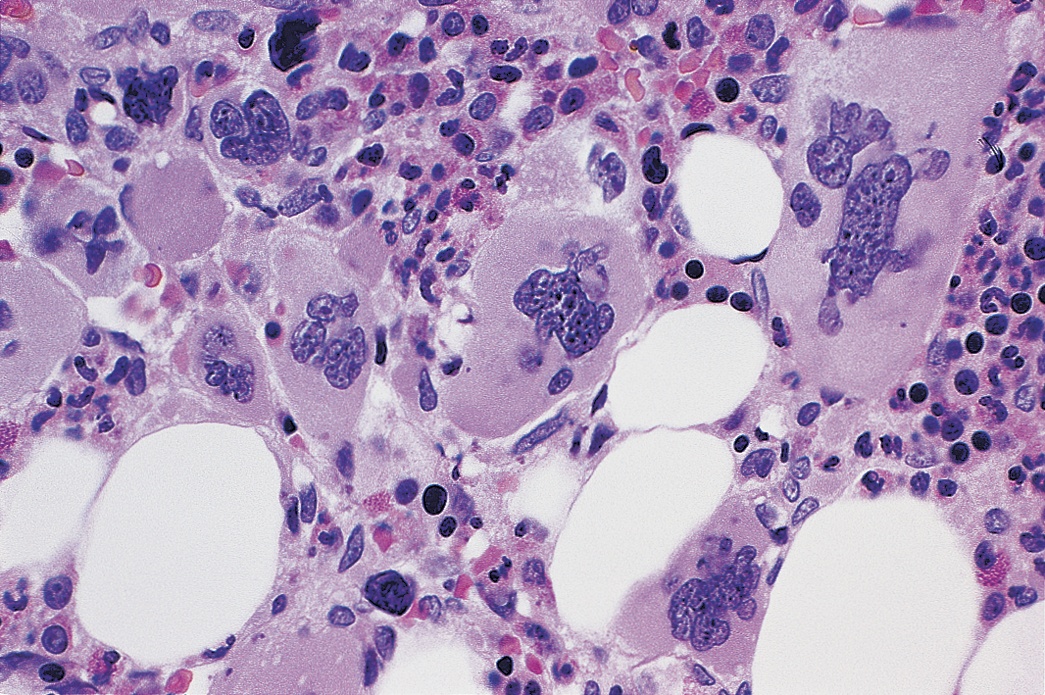 Diagnosis of ET requires meeting all 4 major criteria or the first 3 major criteria and the minor criterion
Arber DA, et al. Blood. 2016;127:2391-2405
ET:  Importance of a proper diagnosis
Arber  et al, Blood 2016; Barbui et al JCO 2011
Important to r/o CML, PV, ET, MDS and reactive causes of thrombocytosis or fibrosis
Mutational Profile:  ET
Thrombosis Risk
ET
CALR-ET
10 yr CI:  5%
Triple-negative ET
10 yr CI:  8%
JAK2 V617F + ET
10 yr CI:  14.5%
MPL-ET
10 yr CI:  19.5%
IPSET-thrombosis, revised
Low Risk:
Age ≤ 60, no thrombosis
JAK2 positive
Very Low Risk:
Age ≤ 60, no thrombosis
JAK2 negative
Intermediate
Age > 60
No thrombosis, JAK2 negative
High risk
Thrombosis hx, or Age > 60 and  JAK2 mutated
CI=cumulative incidence
Rotunno, et al; Blood 2014; Rumi et al, Blood 2014; Haider et al, Am J Heme 2016
The ET disease Burden
Symptoms (Independent from risk)
Cytokine: Fatigue, Pruritus, Constitutional Sx, Bone pain
Vascular:  HA, dizziness, numbness, ↓concentration
Low mood, sexuality problems
Disease evolution: Splenomegaly, Constitutional Sx
Disease transformation
Myelofibrosis
AML
Thrombosis
Micro/Macrovascular
Arterial > Venous
Unusual sites: Age/Gender
Newly diagnosed
Typically second decade
Important to follow symptom burden as even low risk pts can have a pronounced burden!
Mesa RA, et al. Cancer. 2007;109(1):68-76; Scherber et al Blood 2011;  Geyer et al Blood 2014;
[Speaker Notes: From an internet based survey of 1179 MPN patients (456 with MF)
Fatigue (84%)
NS (56%)
Pruritus (50%)
Bone pain (47%)
Weight loss and fever (18, 20%)]
Management:  Antiplatelet therapy for primary prophylaxis
ET
PV
MF
Net effect uncertain
Certainty of evidence “low” or “very low” for RR’s of thrombosis and bleeding                            (24 studies,6153 pts)

↑ Bleeding in CALR-ET pts treated w/ antiplatelets vs. observation                    (12.9 vs. 1.8 episodes p=.03)
Net effect positive
Low dose aspirin unless   contraindicated

ECLAP: ~60% risk reduction in nonfatal MI/CVA, major VTE, CV death
Net effect uncertain
Absent data, but ASA for pre-MF pts w/:
Microvascular sx
Prior arterial thrombosis
Advanced age
CV risk factors
JAK2 V617F
Leukocytosis
I use for JAK2 positive ET (low risk and beyond); 2◦ prophylaxis if prior arterial thrombosis or microvascular sx
Chu Ann. Intern Med 2017; Alvarez-Larran Haematologica 2016; Finazzi BCJ 2018 (pre-MF treatment algorithm)
Management:  Antiplatelet therapy for primary prophylaxis
I am not yet recommending BID aspirin, but this is under evaluation in ET
Rocca B, et al. Blood. 2020;136:171-182.
Cytoreduction:  HU in high-risk ET pts
[Speaker Notes: * On study events; all events, first 378 weeks—13.7% vs 38.1%]
Other Cytoreductive AgentsFront-Line Peg-IFN
Control counts, ↓thrombosis risk; induce anti-clonal activity: delay evolution?
95% CI crossed 1 for each comparison
Mascarenhas et al, Blood 2022
[Speaker Notes: AE = adverse event
ASH = American Society of Hematology
CHR = complete hematologic response
CMR = cardiac magnetic resonance
CR = complete response 
DC = discontinuation
GI = gastrointestinal
IFN = interferon
MSK = Memorial Sloan Kettering
ORR = overall response rate
Peg = pegylated
PR = partial response 






Clinical, hematological, morphological, and molecular responses

Turlure: 
13/20 dc’s received no further therapy, and 10/13 still in hematological CR off therapy after 28 months -- 29% could stop w/o requiring further therapy]
Second-line Peg-IFN
Ropeginterferon is also under evaluation in ET 2nd line, high-risk ET
Compared to Anagrelide
Surpass-ET study
Yacoub A, et al. Blood. 2019;134:1498-1509.
[Speaker Notes: MDACC = MD Anderson Cancer Center
HR = hazard ratio
AEs = adverse events 
CMR = complete molecular response
MR= molecular response 
ORR = overall response rate 
CI = cumulative incidence 
VAF = variant allele frequency 
HU = hydroxyurea 
HCT = hematocrit 
CR = complete response
PR = partial response]
MAJIC-ET: Rux vs BAT in HU R/I patients: Efficacy
1 Rux pt transformed to AML
Harrison, et al Blood 2017
MAJIC-ET: Safety and Conclusion
Superior symptom control, but no difference in control of blood counts, or rates of thrombosis, hemorrhage, or transformation
Harrison, et al Blood 2017
Novel agent: Pelabresib (BET inhibitor) in ET
N=20, CHR endpoint of interest
18/20 with hematological response; CHR in 40%
Symptom improvement in 86%
Most common AE’s:
60% nausea (10% grade 3)
Diarrhea 35% (5% grade 3)
Dysgeusia 35% (no grade 3)
No thrombocytopenia events
Passamonti et al, Abstract 7019 ASCO 2023
Novel agent: LSD1 inhibition in ET
LSD1 plays a role in self-renewal of malignant cells and progenitor differentiation
Bomedemstat is an oral LSD1 inhibitor that has reduced counts, spleen size, mutant allele burdens in mice
Global phase 2b study in 73 ET patients with intolerance or resistance to standard care
Key endpoints included safety and efficacy 
(Plts <  400 x 109/L without thrombosis)
Gill, et al ASH 2022
Novel agent: LSD1 inhibition in ET
Patient population
Median age 66
51% JAK2 positive, 36% CALR positive, 4% MPL
Other mutations in 32% (EZH2, ASXL1, U2AF1, RUNX1, IDH, NPM1, TP53)
90% with HU resistance or intolerance 
Mean platelet counts 809 x 109/L
Median time on treatment: 23 weeks
34/36 achieved platelets ≤ 400k in a median of 8 weeks (for pts treated more than 24 weeks)
Stable hemoglobin noted, of 7  with leukocytosis, all improved leukocytosis
79% (11/14) improved symptoms
67% had decrease in VAF
Dysgeusia (43%), fatigue (23%), TCP (23%; 6% g3/4), arthralgia (21%; g3/4: 3%)
15 dc’d treatment 9 due to AEs

Phase 3 study planned
Gill, et al ASH 2022
ET management
Manage Sx
Reduce risk for thrombosis/hemorrhage
 Prevent/delay transformation 
Manage Special Situations
Goals of Therapy
For all
Manage CV Risk Factors
*ASA did not impact thrombosis rate in CALR-ET, but ↑bleeding risk
R/o acquired VWD in those with plts > 1000 x 109/L or bruising
In those w/ microvascular disturbance, CV risk, JAK2+
ASA?
Cytoreduction?
Not necessarily in very low/low/int risk
Indicated for High Risk
HU/IFN in high risk (>60 with JAK2+, or thrombosis history)
Unless thrombosis, VWD, refractory vasomotor sx, symptomatic thrombocytosis
2nd line options:
-IFN/HU (if not used)-*Anagrelide
-Clinical trial
No data to support ruxolitinib as of yet
Barbui, T et al JCO 2011, European Leukemia Net; Alvarez-Larran et al, Haematologica 2016*; NCCN 1.2018